ПОШАГОВАЯ ИНСТРУКЦИЯ ДЛЯ СООТЕЧЕСТВЕННИКОВ ПРИБЫВШИХ В ТАРСКИЙ РАЙОН
РЕГИСТРАЦИЯ УЧАСТНИКА ГОСУДАРСТВЕННОЙ ПРОГРАММЫ 
(проставление отметки о прибытии в свидетельстве)
1
Паспорт
Миграционная карта
Свидетельство участника программы
ул. Лермонтова, 
д. 179А, каб. 102, 
пн. – чт. с 09-00 до 13-00 , 
тел. +7 (3812) 79-15-34
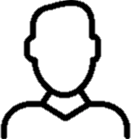 УВМ УМВД России по Омской области
2
ПОСТАНОВКА НА УЧЕТ ПО МЕСТУ ПРЕБЫВАНИЯ  (МИГРАЦИОННЫЙ УЧЕТ)
Миграционный пункт отдела МВД РФ по Тарскому району
г.Тара ул. Александровская, д. 93
Тел.: 8 (38171) 2-15-32
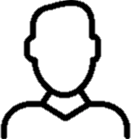 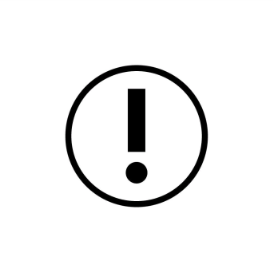 30 дней
7 дней
допускается проживание 
без постановки на учет
постановка на учет
3
ПОЛУЧЕНИЕ ОБЛАСТНЫХ МЕР ПОДДЕРЖКИ
МФЦ: г. Тара, ул. Ленина, д. 68Б, 
пн-пт:с 09-00 до 18-00 сб:с 09-00 до 14-00 
тел.: 8 (38171)2-13-08
ЦЗН: г. Тара, ул. Советская, д. 42,
пн-чт:с 09-00 до 17-00 пт:с 09-00 до 16-00
тел.: 8 (38171)2-18-92
МФЦ
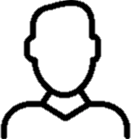 Заявление, необходимые документы
право обратиться до получения гражданства РФ
ЦЗН
ОФОРМЛЕНИЕ ОБЯЗАТЕЛЬНЫХ ДОКУМЕНТОВ
4
УПФР: г.Тара, ул. Дзержинского, 7  
пн-чт: с 09-00 до 18-00 
пт: с 09-00 до 16-00 
тел.: 8 (38171)2-35-21
Фонд пенсионного и социального страхования
СНИЛС
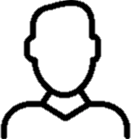 Налоговая инспекция
ИНН
ИФНС: г.Тара пл.Ленина, д.10
пн, ср: с 08-30 до 17-30, вт, чт: с 08-30 до 19-30, пт: с 08-30 до 16-15
Тел.: 8 (38171)2-14-34
г. Тара, ул.Советская,д. 75, 
тел.: 8 (38171) 2-22-58
полис ОМС
Пункт выдачи полиса
ПОШАГОВАЯ ИНСТРУКЦИЯ ДЛЯ СООТЕЧЕСТВЕННИКОВ ПРИБЫВШИХ В ТАРСКИЙ РАЙОН
ОФОРМЛЕНИЕ ГРАЖДАНСТВА РОССИЙСКОЙ ФЕДЕРАЦИИ
5
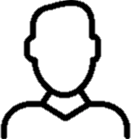 Миграционный пункт отдела МВД РФ по Тарскому району
заявление
оформление паспорта
МФЦ
6
КОМПЕНСАЦИЯ РАСХОДОВ ИЗ ФЕДЕРАЛЬНОГО БЮДЖЕТА
Миграционный пункт отдела МВД РФ по Тарскому району
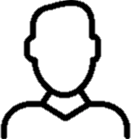 личная подача заявления после получения гражданства РФ
ДОПОЛНИТЕЛЬНАЯ ИНФОРМАЦИЯ 
для соотечественников
г. Тара, ул. Советская, д. 35
 тел.: 8 (38171) 2-22-05,
Постановка на воинский учет
Военный комиссариат (г. Тара)
Признание и установление эквивалентности документов об образовании
Справочная служба: +7(495) 317-17-10
Почтовые отправления: 119049, Москва,
Ленинский пр-кт, д. 2А (этаж 6А),
secretary.fgbu@g1avex.ru.
ФГБУ «Главэкспертцентр»
(г. Москва)
Выдача и замена 
водительских удостоверений
ОГИБДД ОМВД России по 
Тарскому району
г. Тара, ул. Транспортная, д. 18
Тел.: 8 (38171) 2-21-68
г. Тара, ул. Советская, д. 75
Тел.: 8 (38171) 2-22-58
Вопросы медицинского обслуживания
БУЗОО «Тарская ЦРБ»
Комитет по образованию  Тарского района
Вопросы образования
г. Тара, пл. Ленина, д. 21, каб. 206
Тел.: 8 (38171) 2-18-59
Вопросы социальной защиты
МУ МТСР №6
г. Тара, ул. Александровская, д. 93
Тел.: 8 (38171) 2-37-05